Modern Recycling Love												apologies to david bowie
Athens-Clarke County Solid Waste Department
Plus, the f-words
Innovations at Athens-Clarke County Solid Waste Department
Dude Solutions	Mobile 311 	
Uses – Collections and Administration
Capabilities – Improved Recycling Collection
Contamination Education Campaign
Random Tech Assists
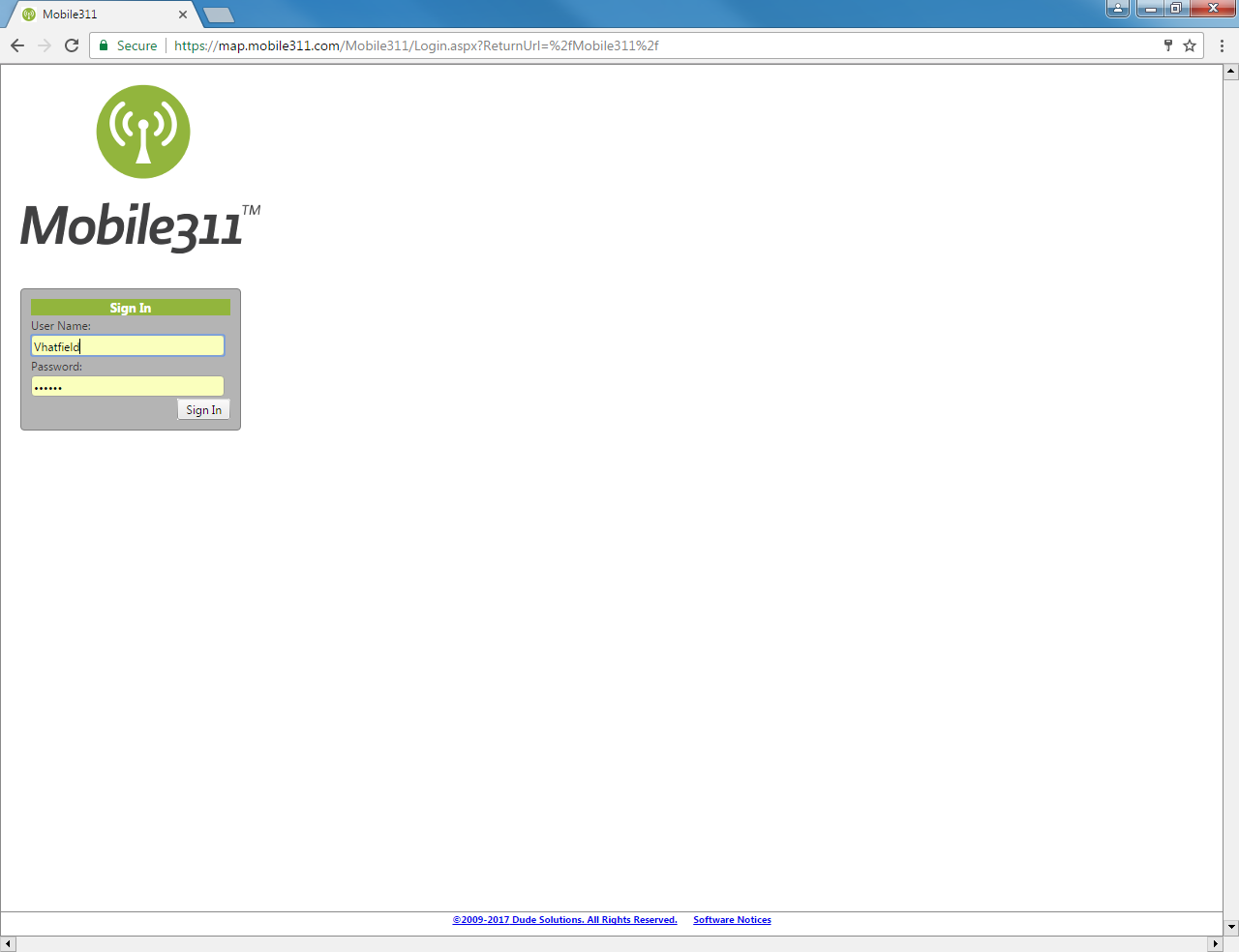 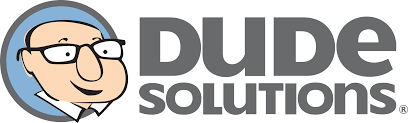 Cloud-based, GPS-enabled data management and tracking software
Drivers use tablets to:
Receive updated work orders
Record conditions in real time
Relay photo evidence to admin staff*
Costs
$7,000 (approx.) up-front costs for tablets, mounting hardware, cases.
$9,900 annual to Dude Solutions
$988/month to Verizon
Uses – Collections
ACC Solid Waste has approximately 10,000 residential customers. 
	Automated residential – 10,000 customers
	Commercial roll cart – trash and recycling
	Leaf and Limb county-wide 
	Roll-offs (20, 30, 40-yard open tops) and  recycling drop sites
	Downtown businesses 	and multi-family residential
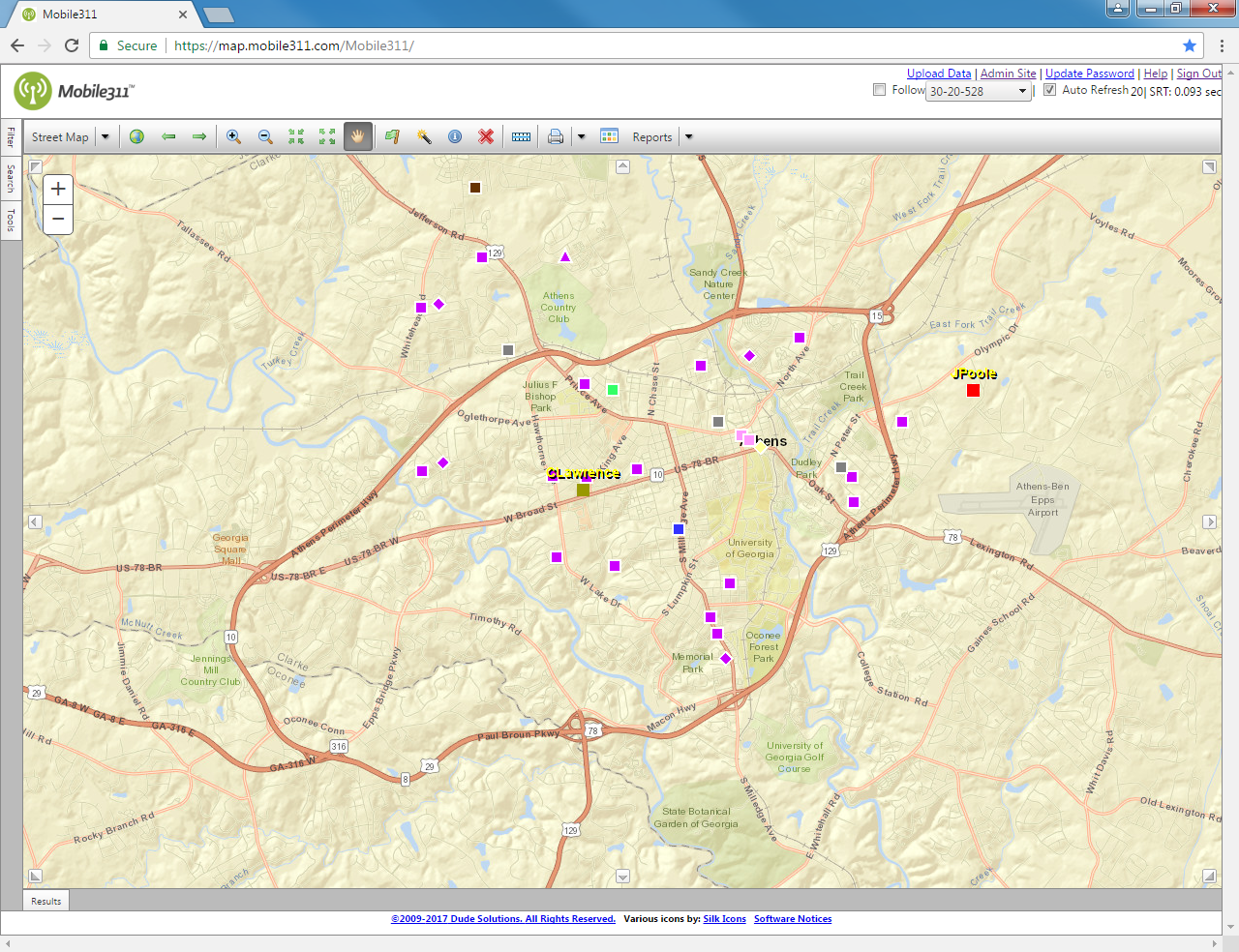 Administrative – Instant tracking of:
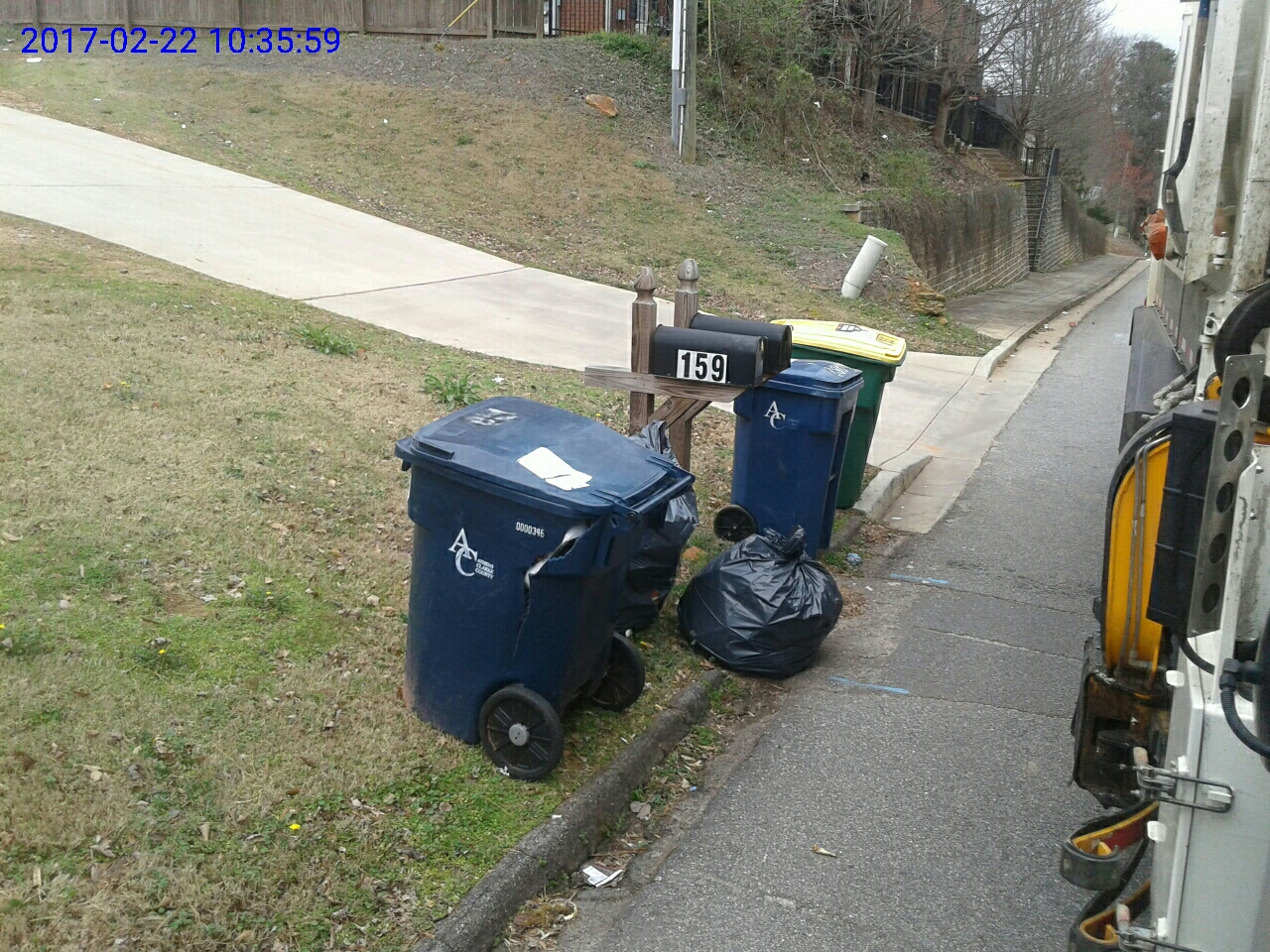 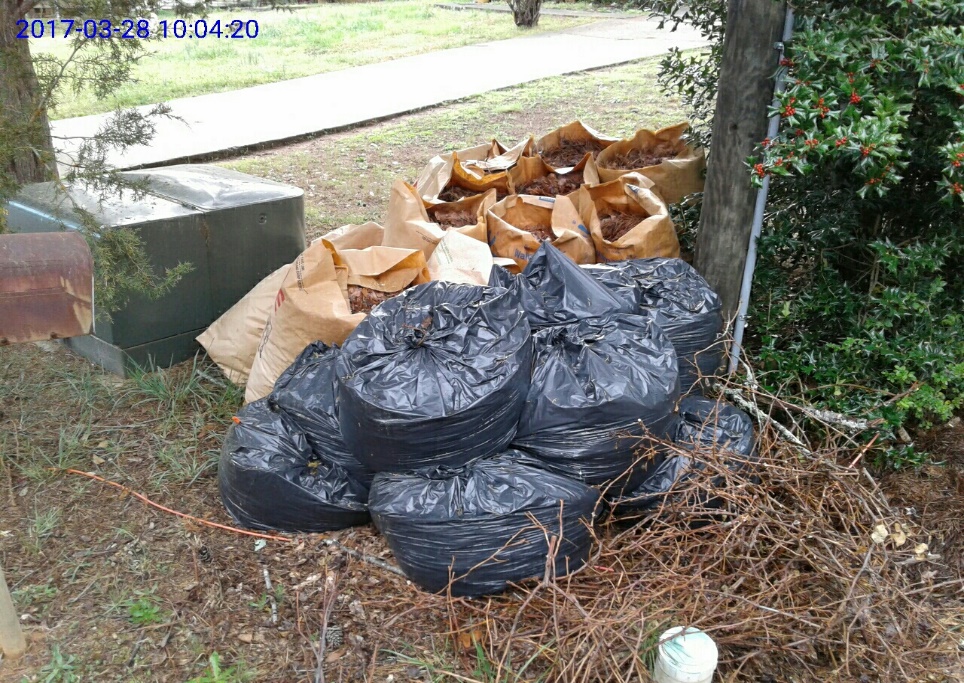 Inventory
Missed collections
Customer complaints
Overflow
Blocked carts/dumpsters 
Cart not out
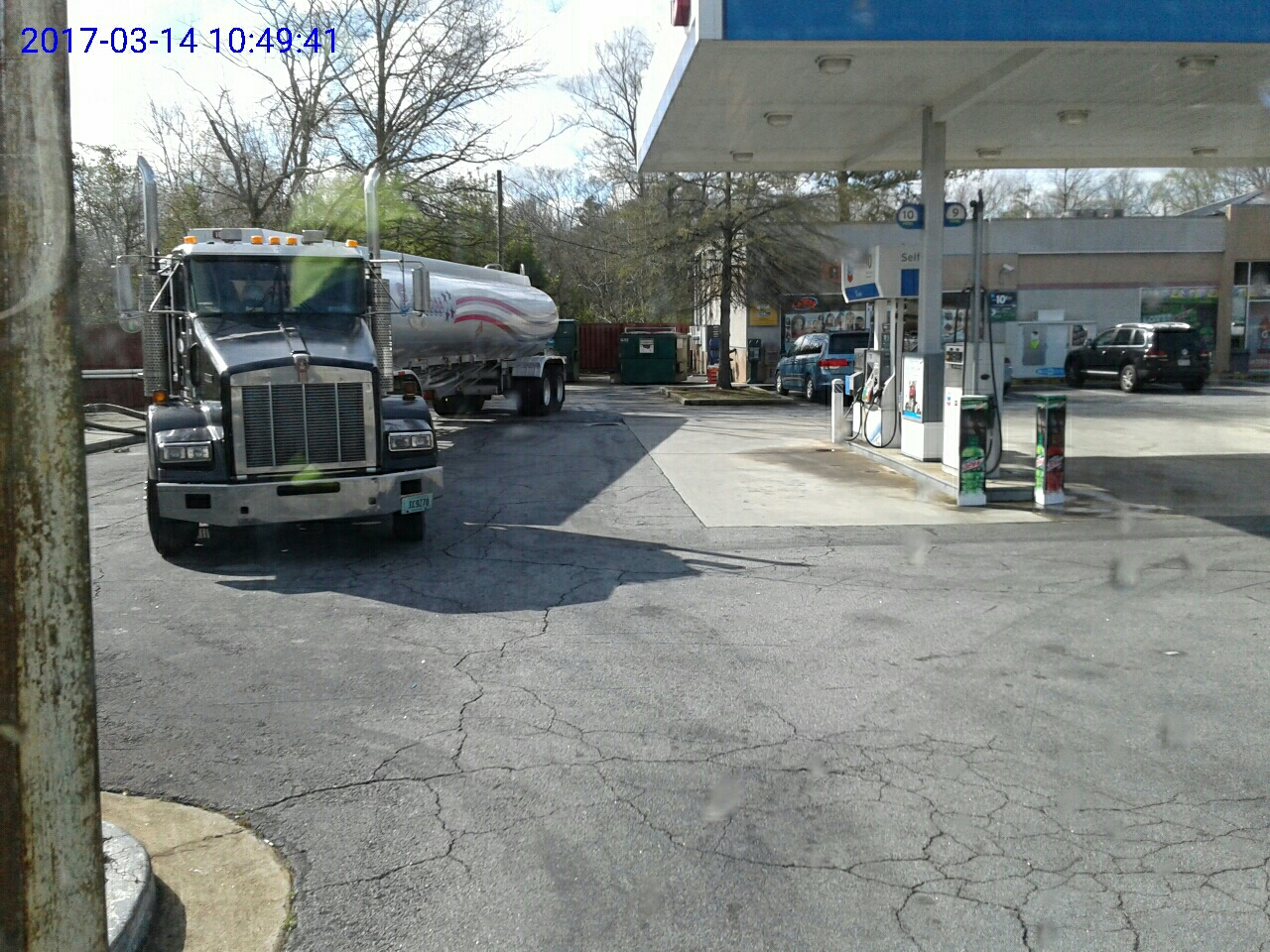 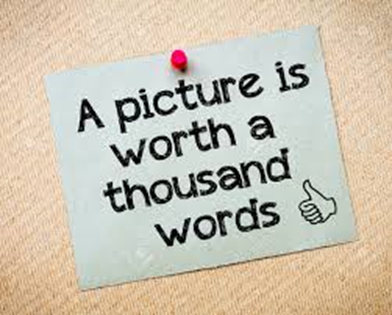 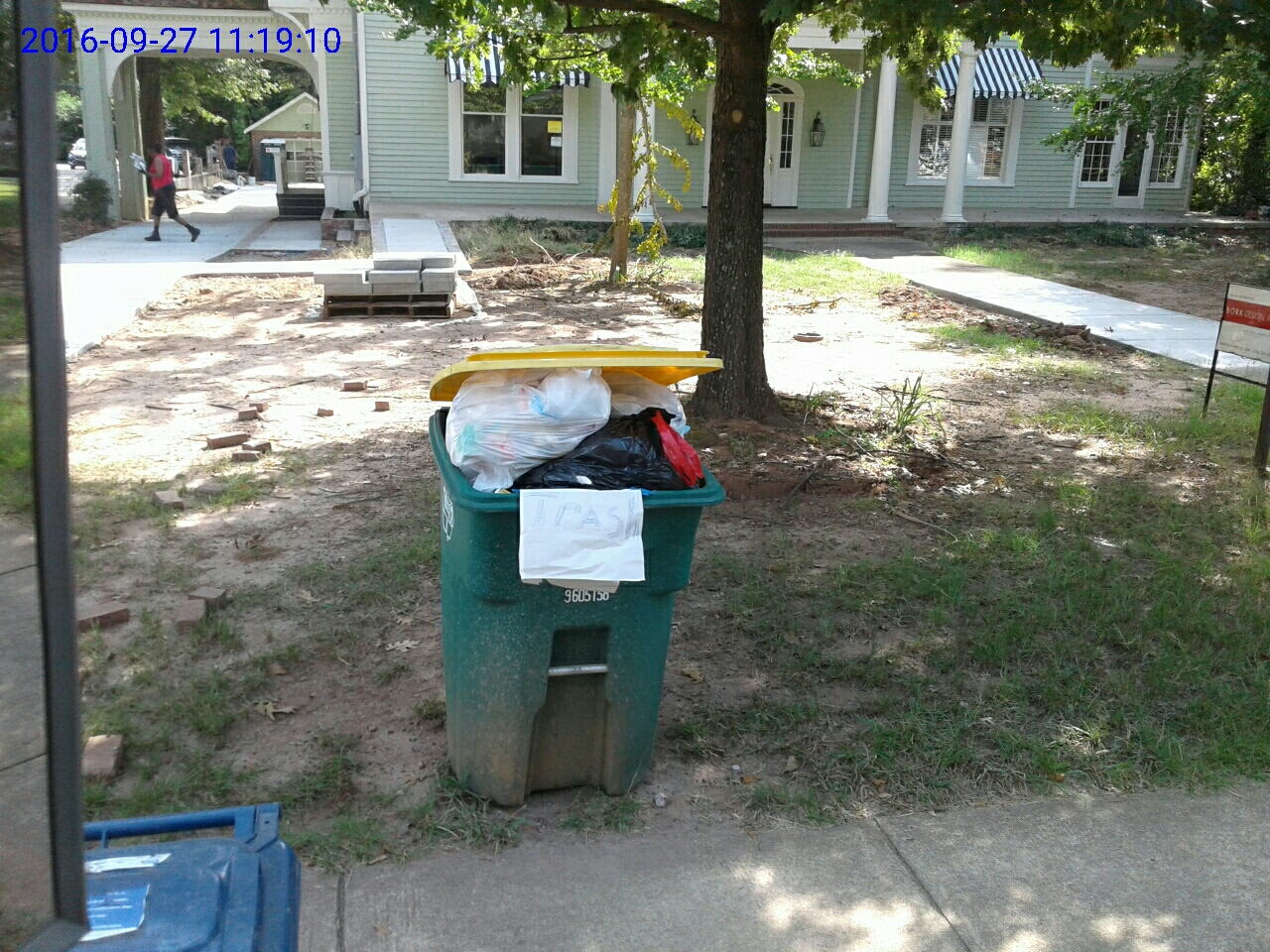 Customer: “You missed my recycling!”
ACC: “Is your house light green with some stone work in progress?” 
Customer: “Uh, yes.” 
ACC: “Your recycling container is filled with trash. And don’t put those pallets in your leaf and limb pile.”
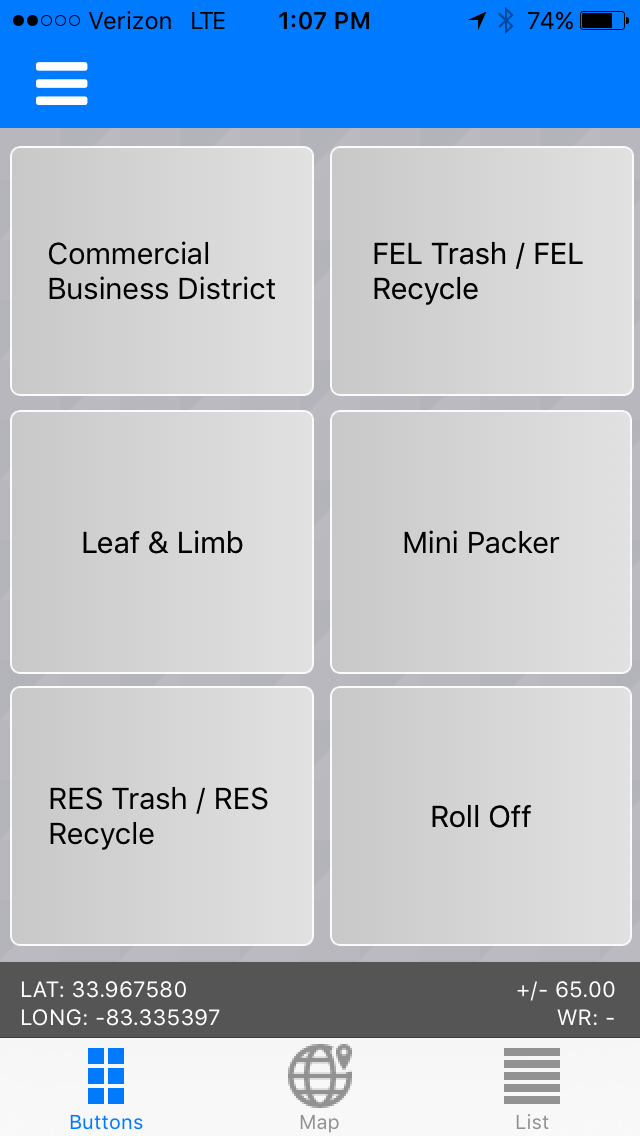 There’s an App for that!
We added a tab to reportIrma-related damage
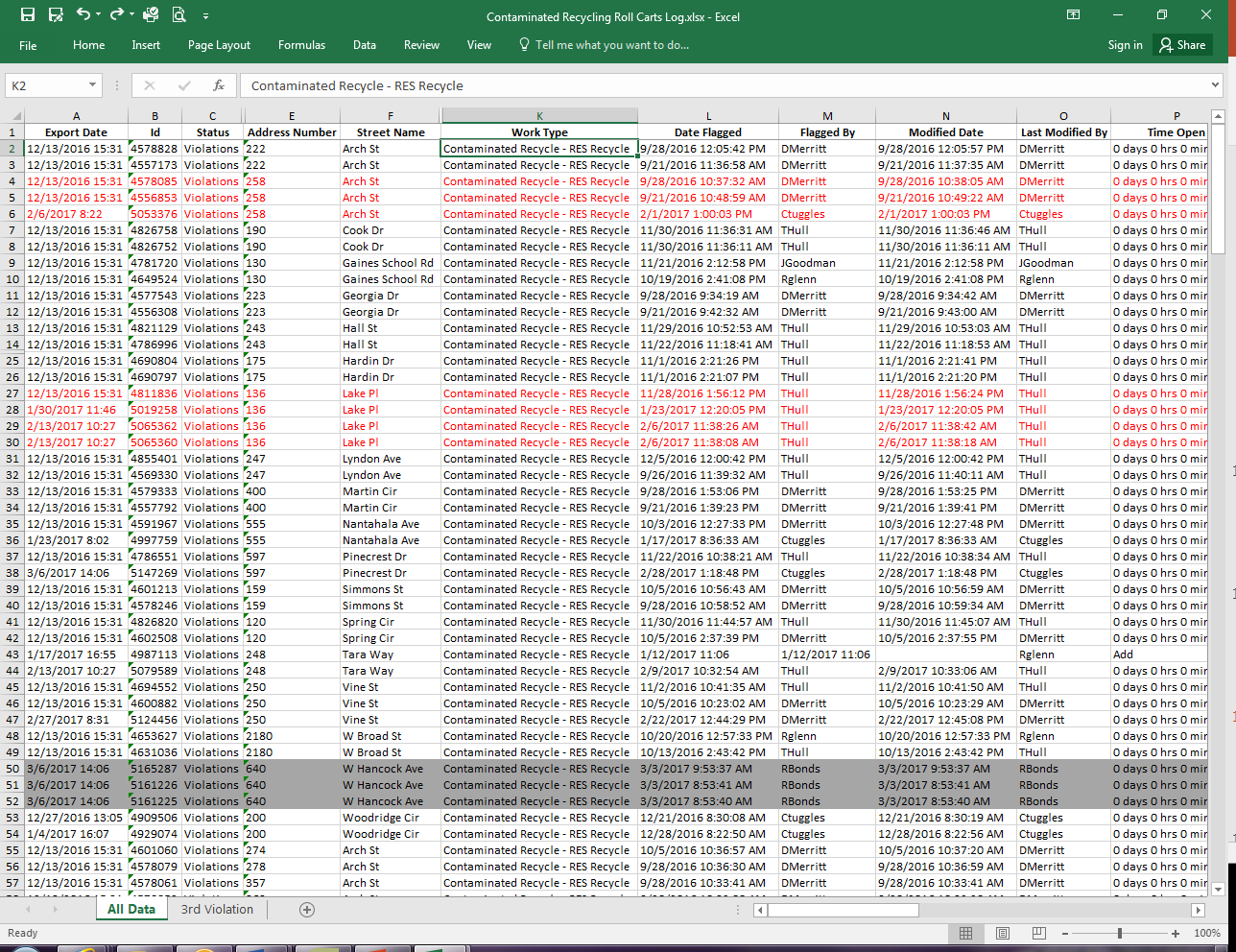 Identifying the repeat offenders.
Customer Service visit to:
educate the customer
fix the issue
What’s next?
Targeted education based on mapped reports of contamination

		

“(Mobile 311) is the best thing we’ve done in the 28 years I’ve been here.” 
Dallas Bordon, famously grumpy billing tech/office Clemson fan
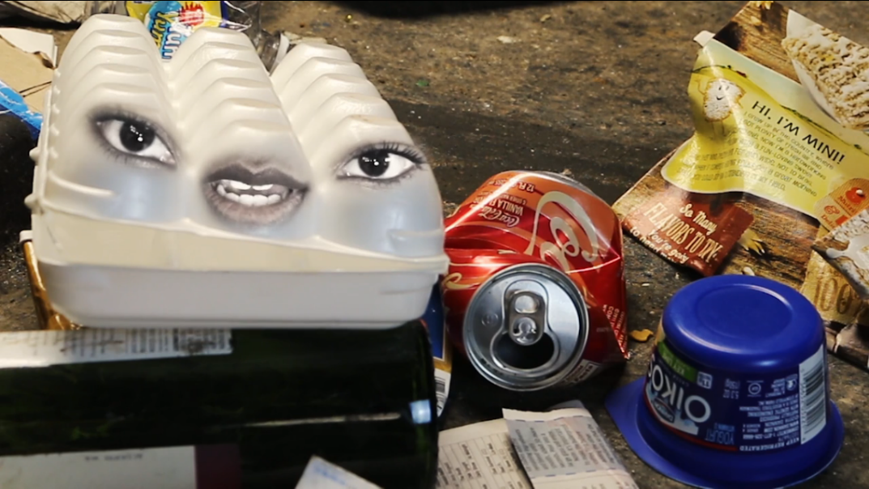 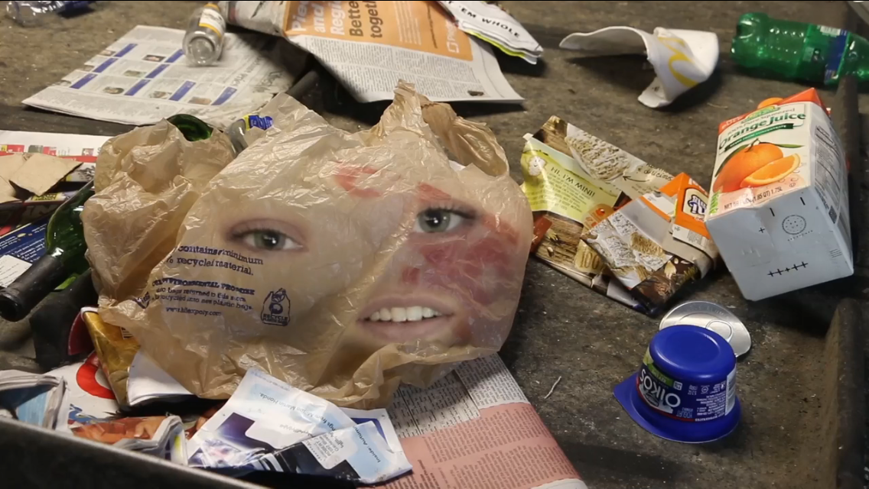 Four-letter F-words
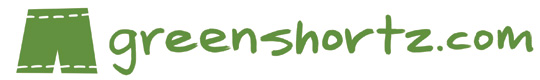 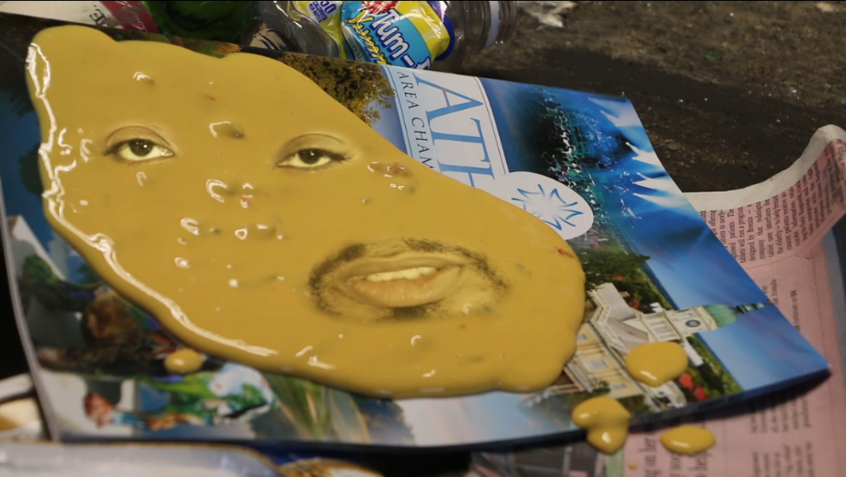 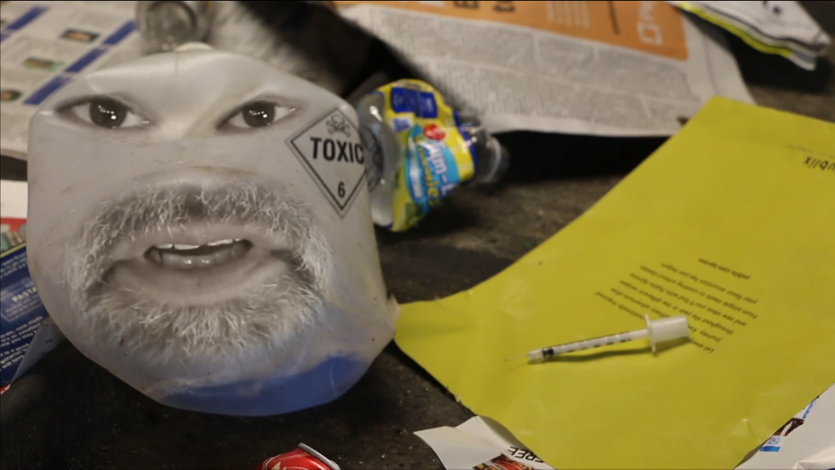 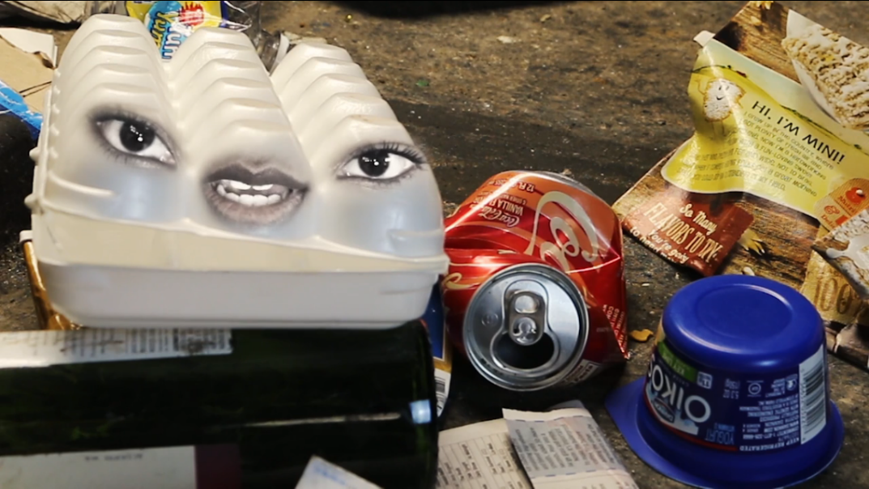 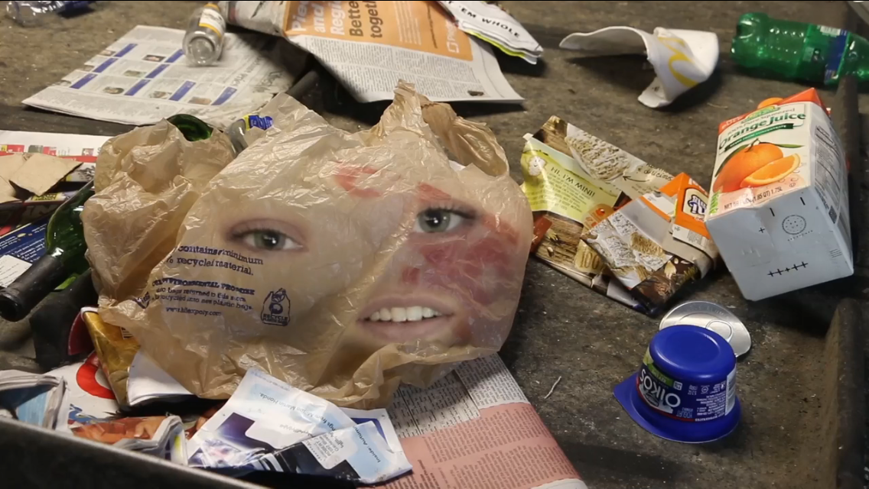 Four-letter F-words
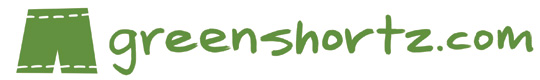 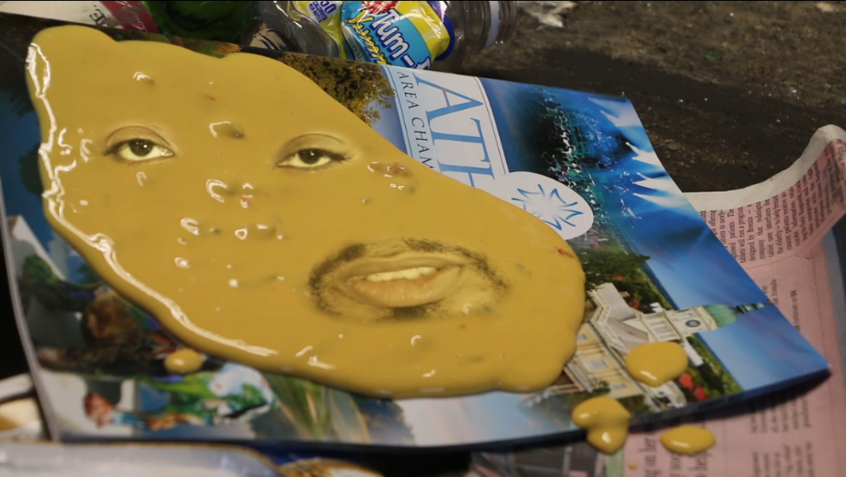 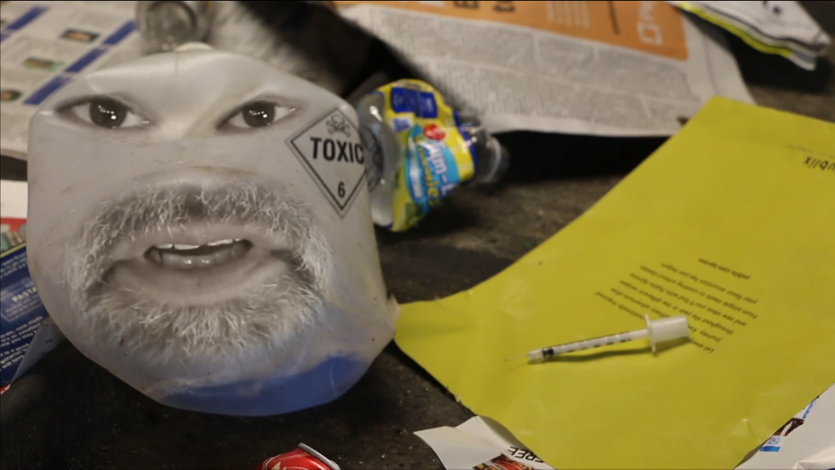 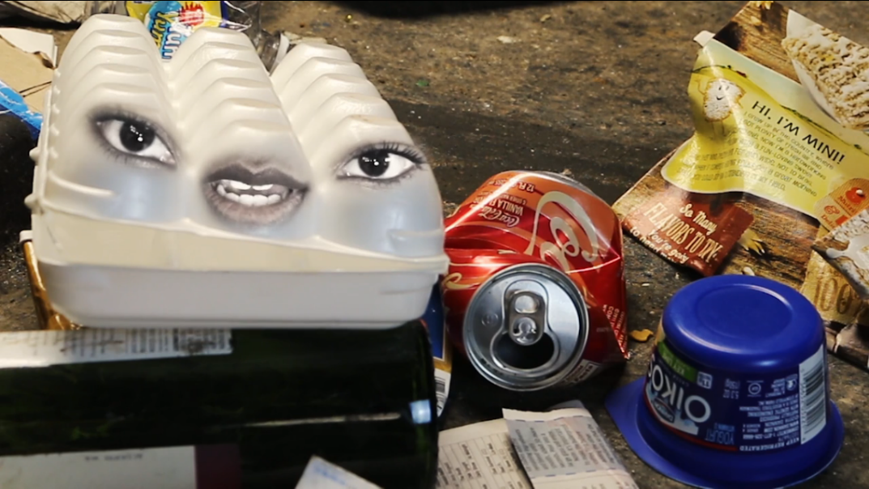 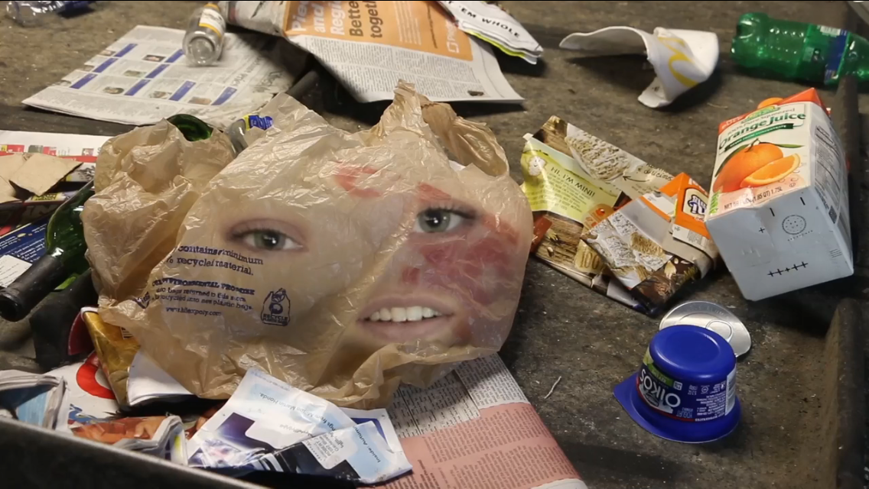 Four-letter F-words
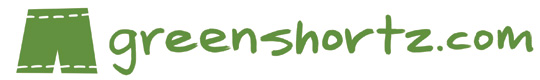 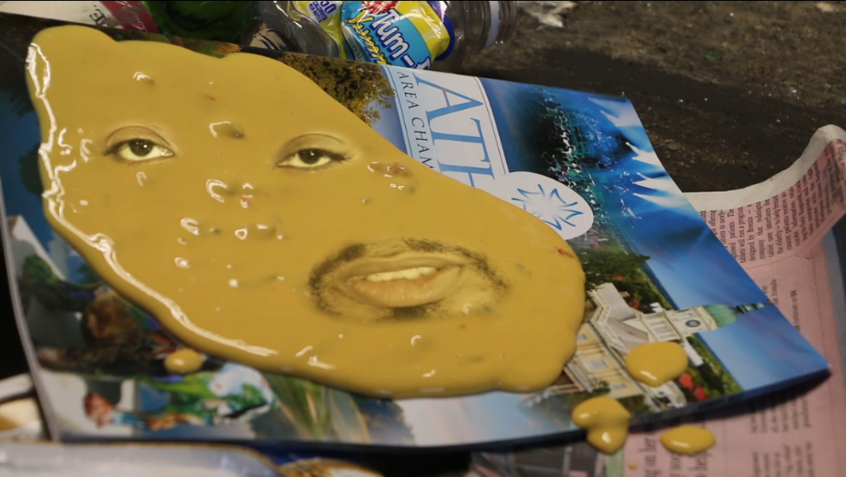 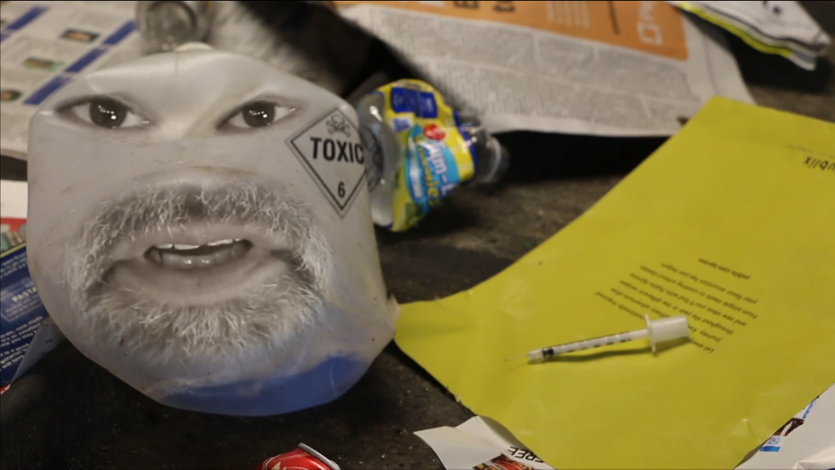 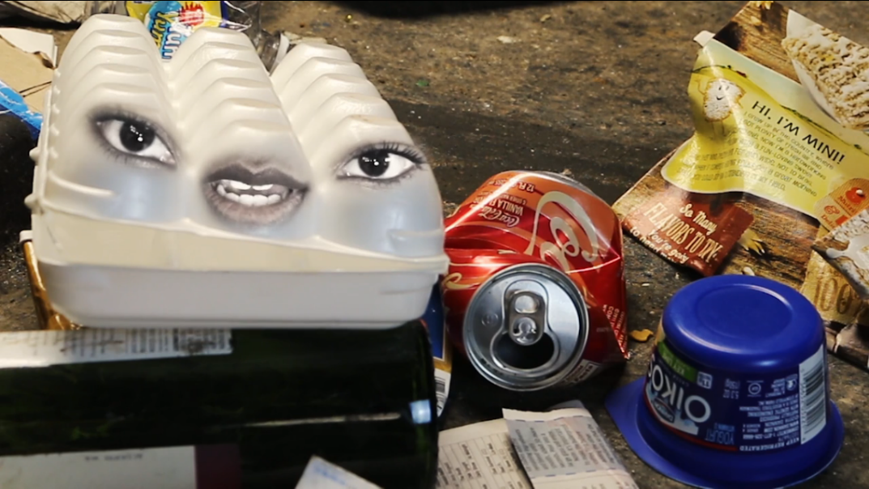 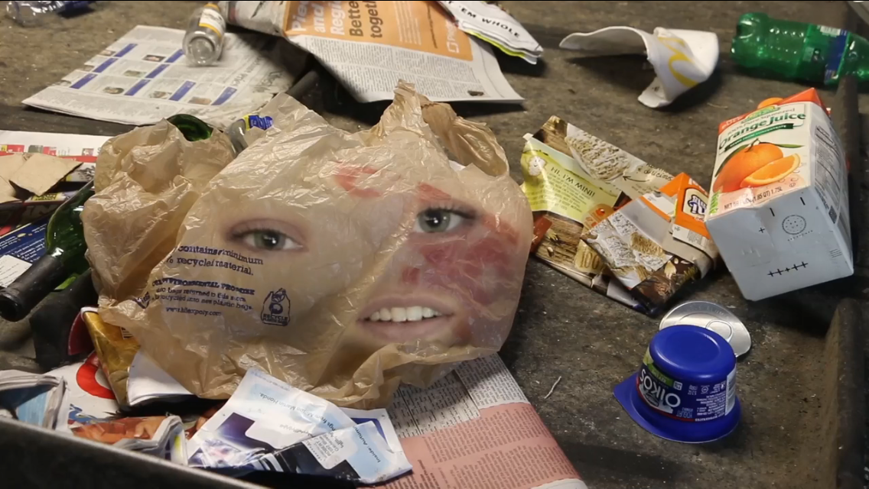 Four-letter F-words
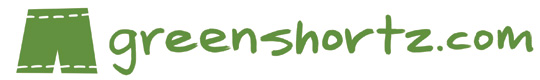 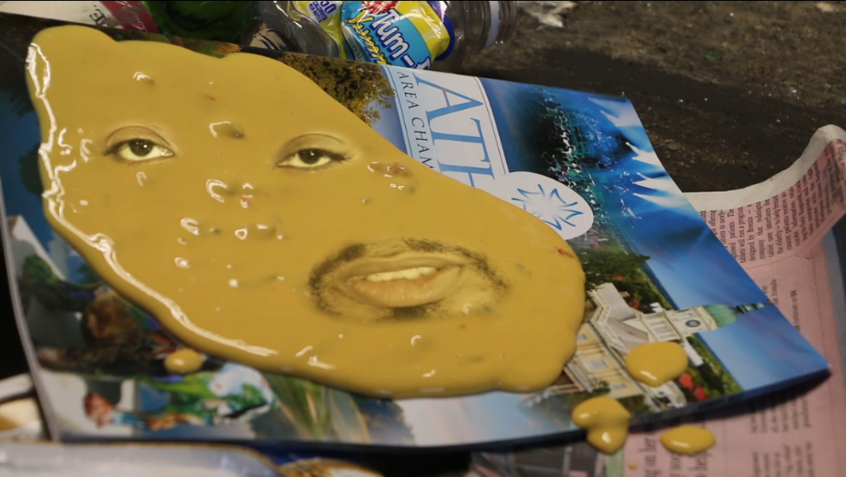 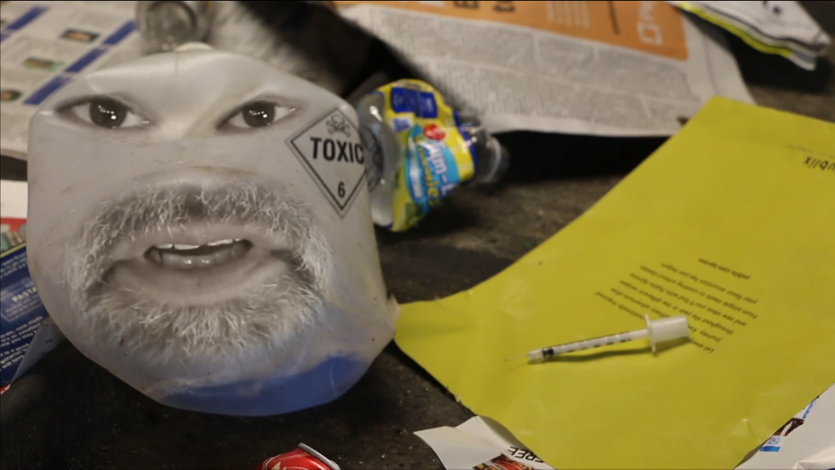 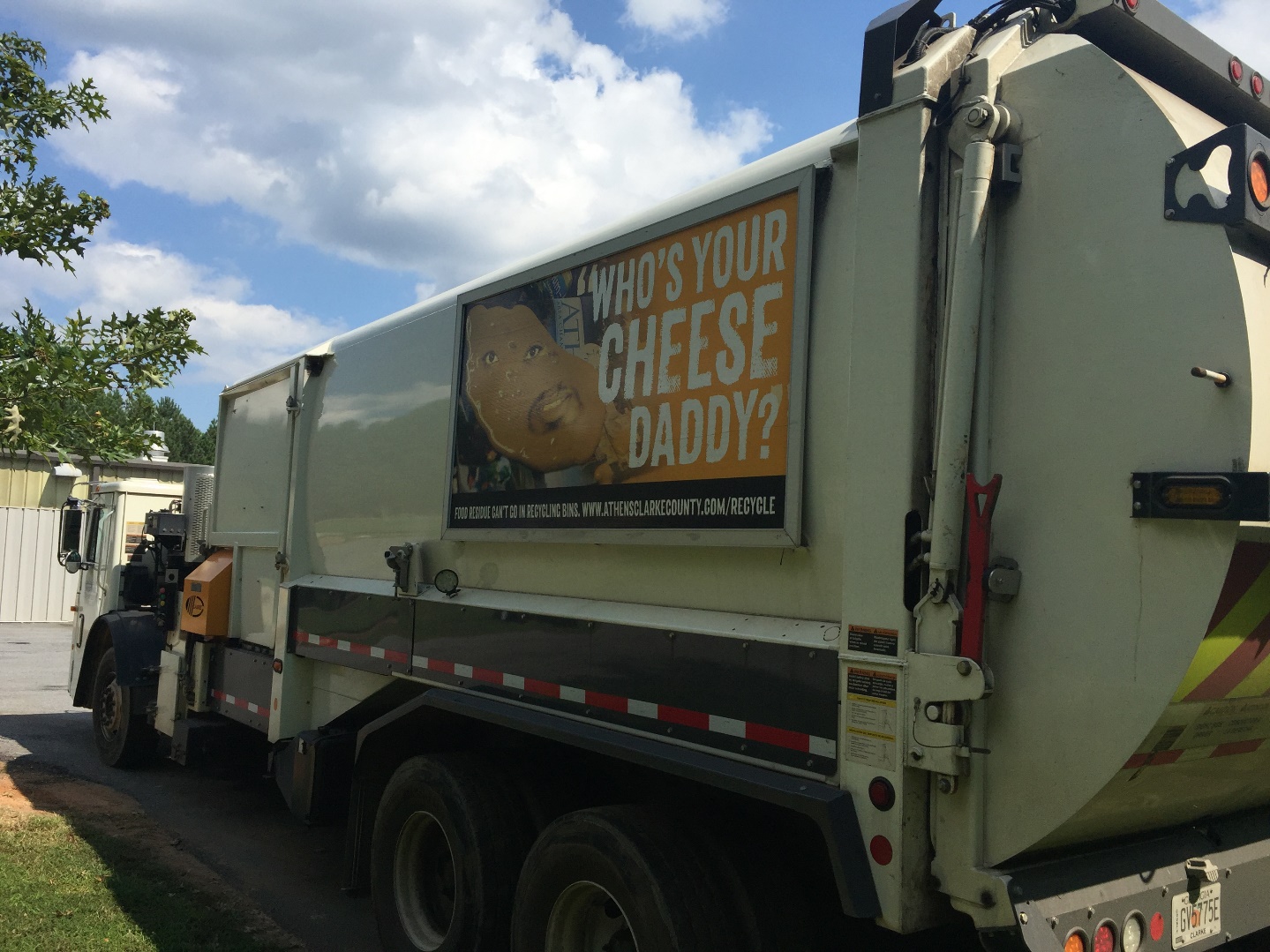 Joe DunlopWaste Reduction AdministratorAthens-Clarke County Solid Waste DepartmentJoe.Dunlop@AthensClarkeCounty.com706-621-0101